TOÁN 1
Tập 1
CHƯƠNG II : PHÉP CỘNG PHÉP TRỪ TRONG PHẠM VI 10
Bài: Phép trừ trong phạm vi 6 (tiết 2)
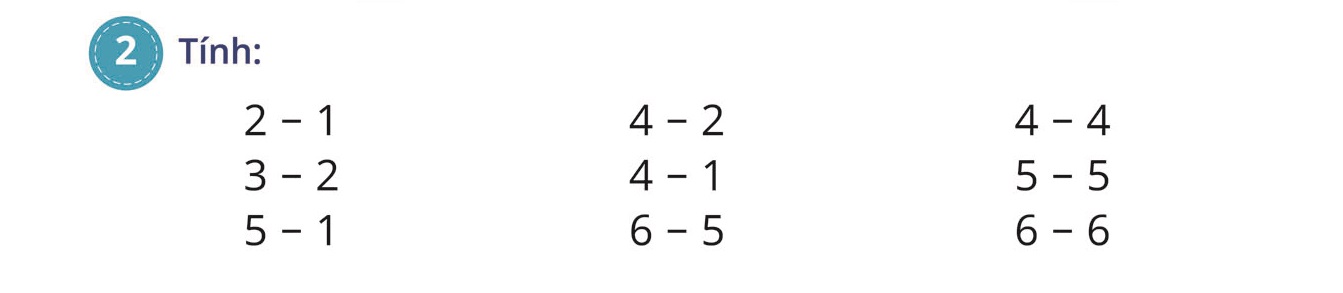 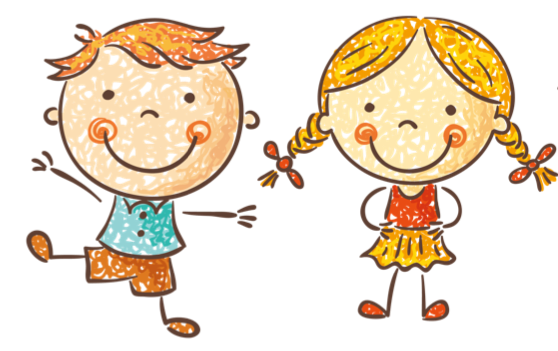 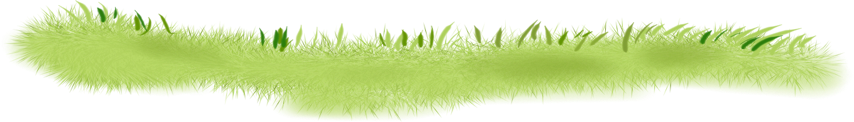 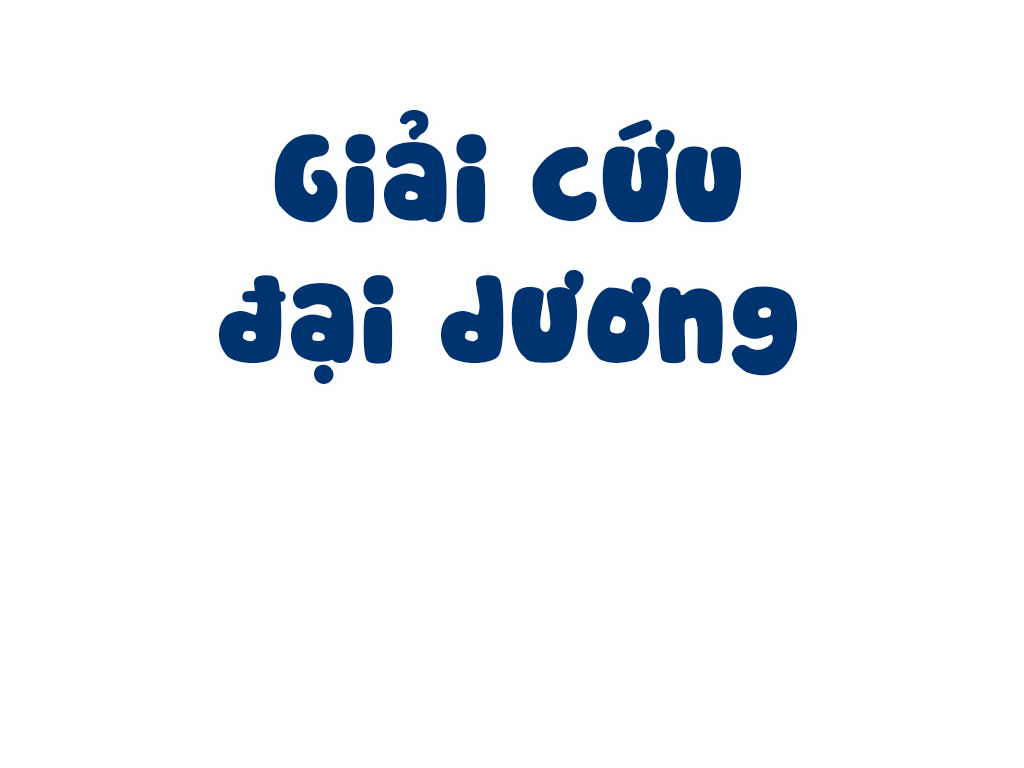 Tên phù thủy độc ác, nham hiểm đã bắt cóc hết sinh vật biển
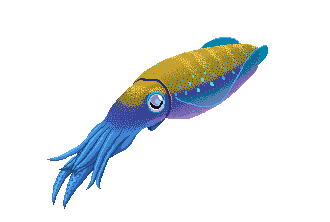 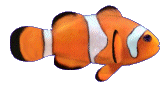 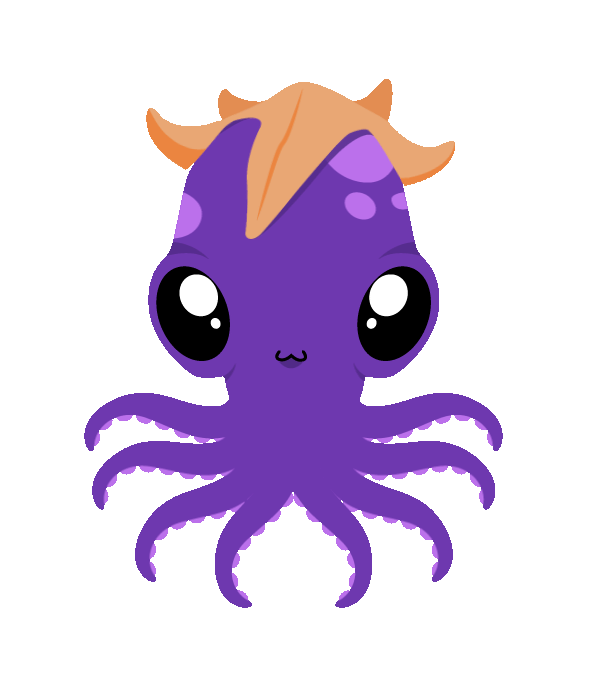 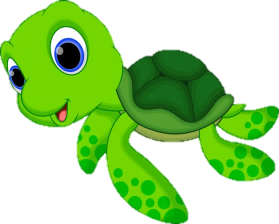 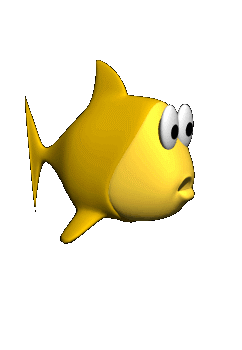 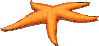 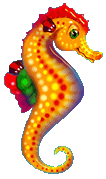 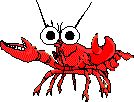 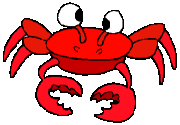 VỀ NHÀ THÔI
2 - 1 =
1
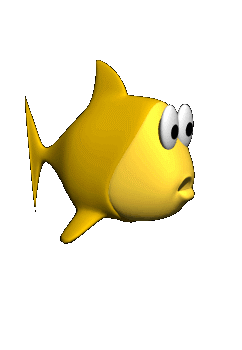 3 - 2 =
1
5 - 1 =
5 - 1 =
4
4
4 - 2 =
2
4 - 1 =
3
6 - 5 =
1
4 - 4 =
0
5 - 5 =
0
6 - 6 =
6 - 6 =
0
0
Cảm ơn bạn vì đã giúp chúng mình. Tặng bạn viên ngọc trai tuyệt đẹp này
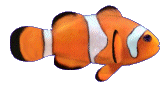 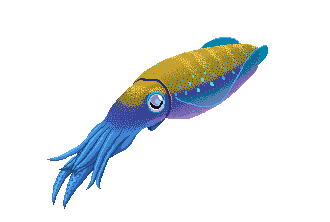 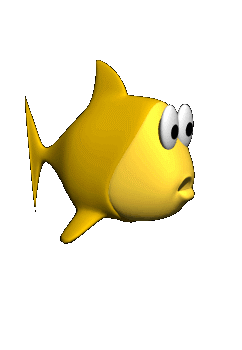 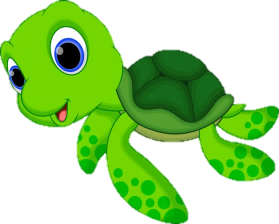 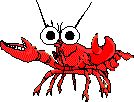 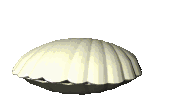 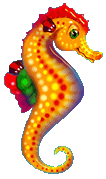 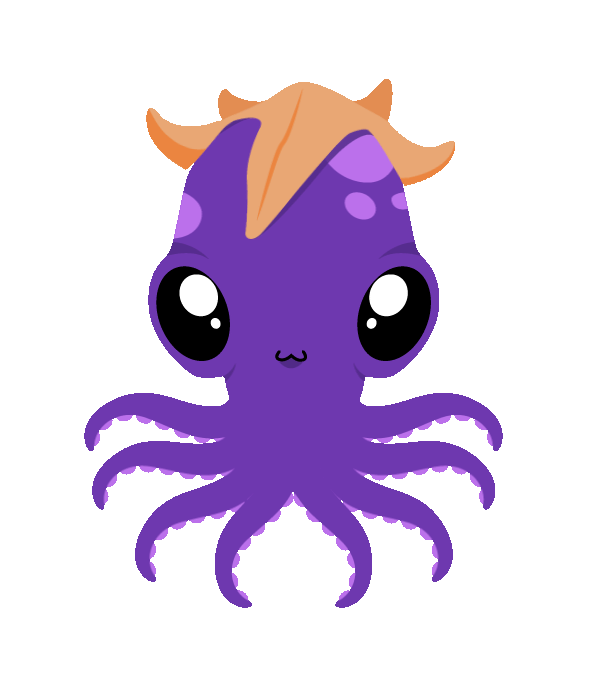 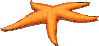 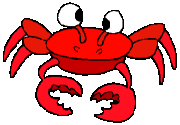 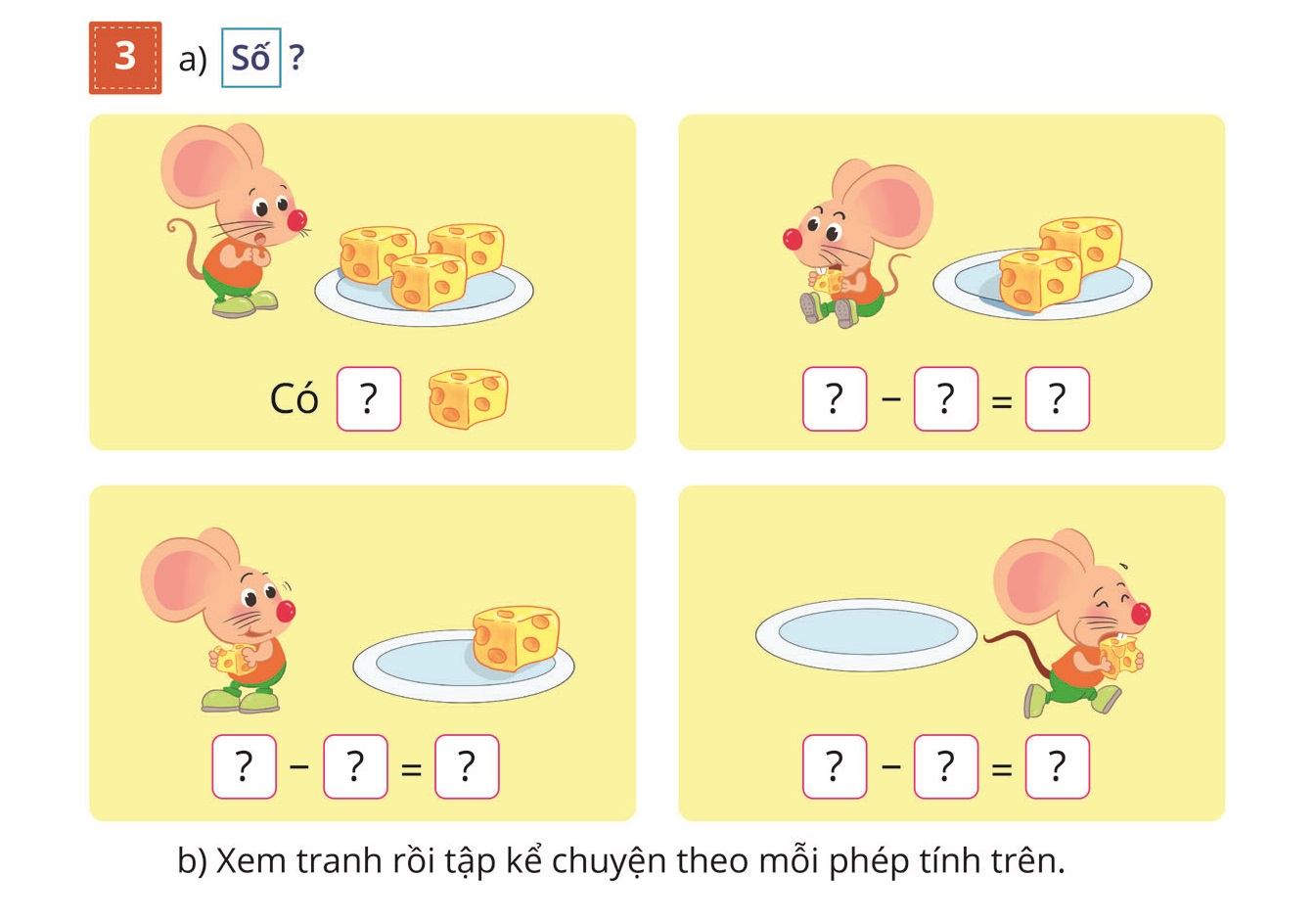 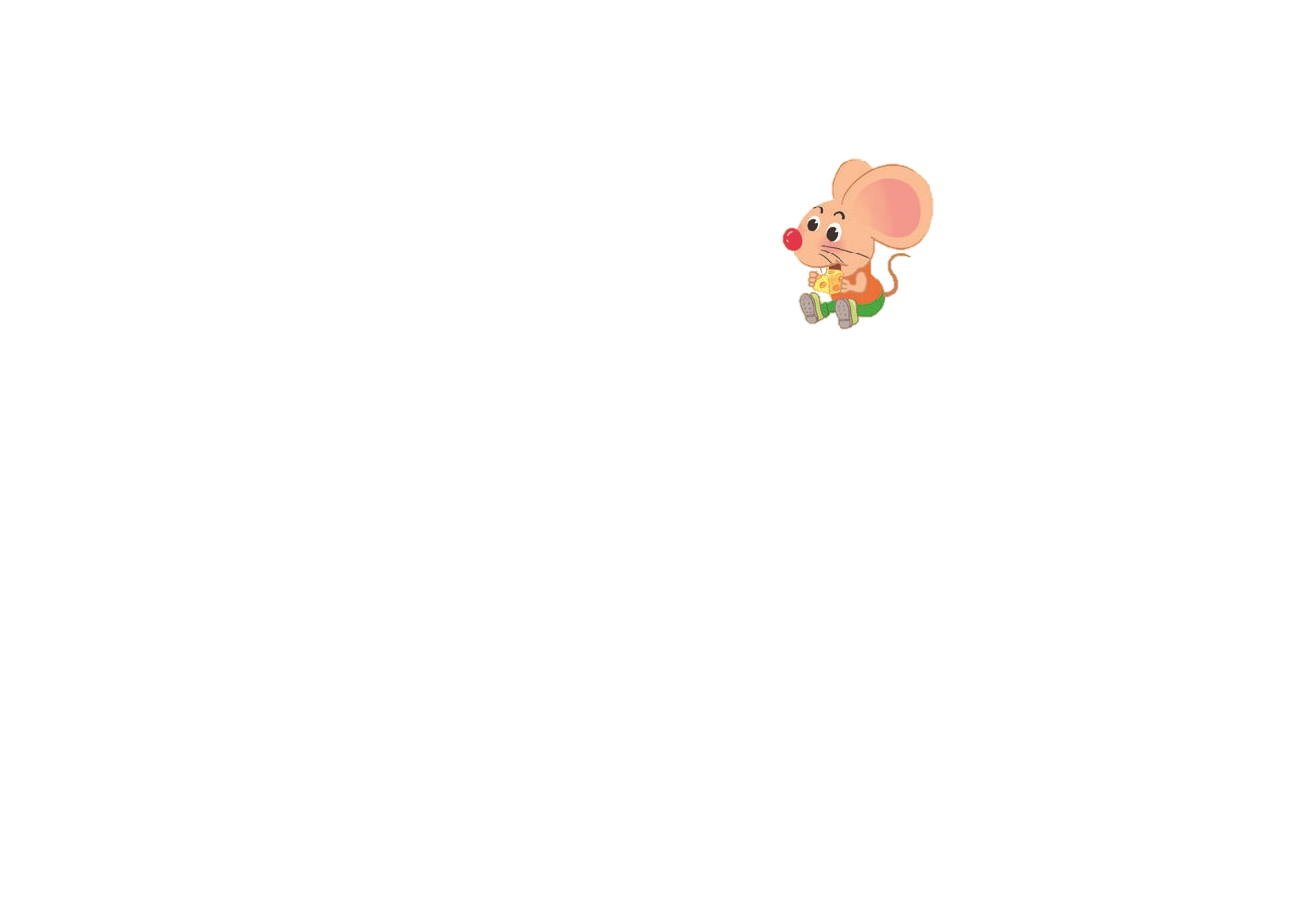 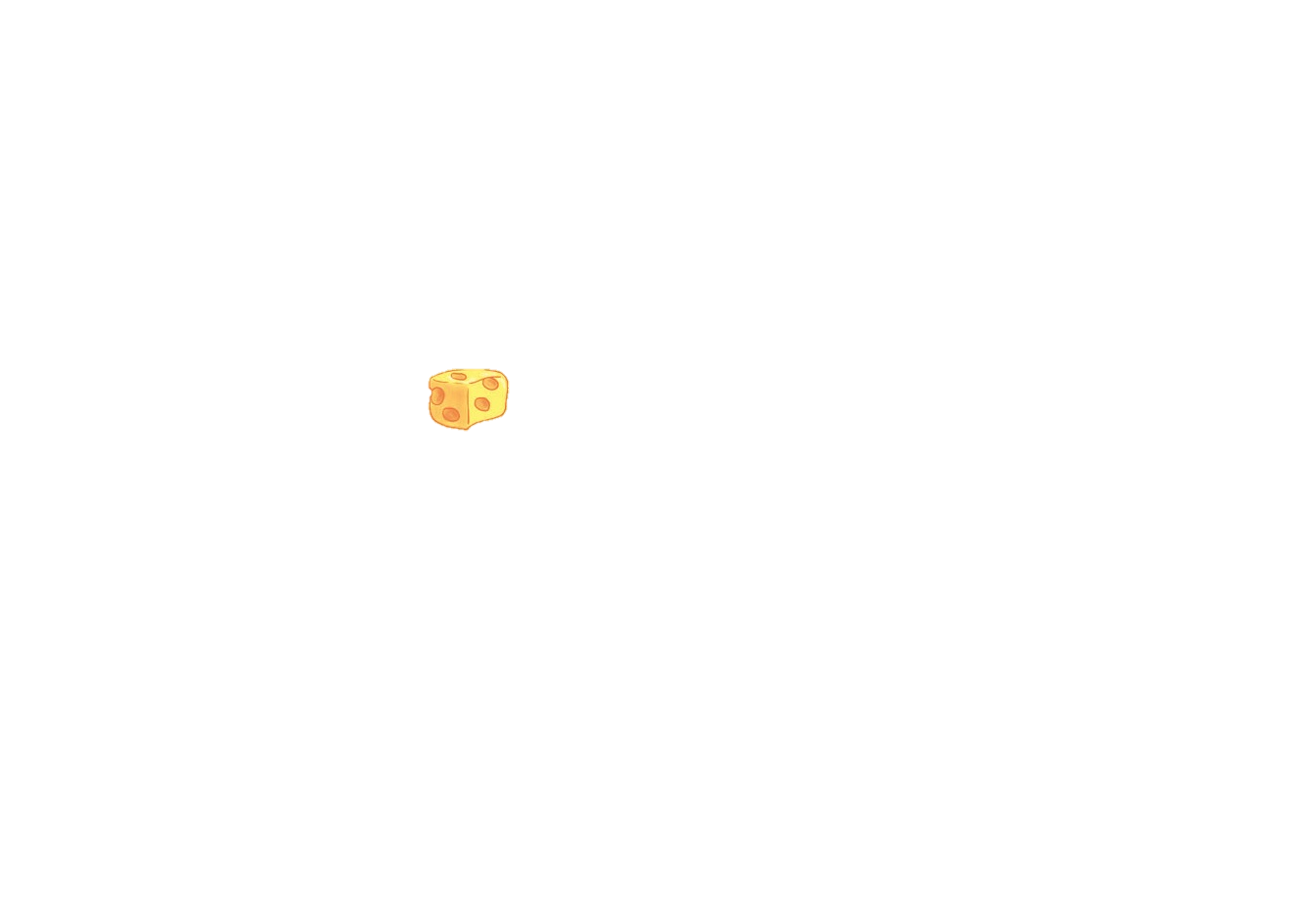 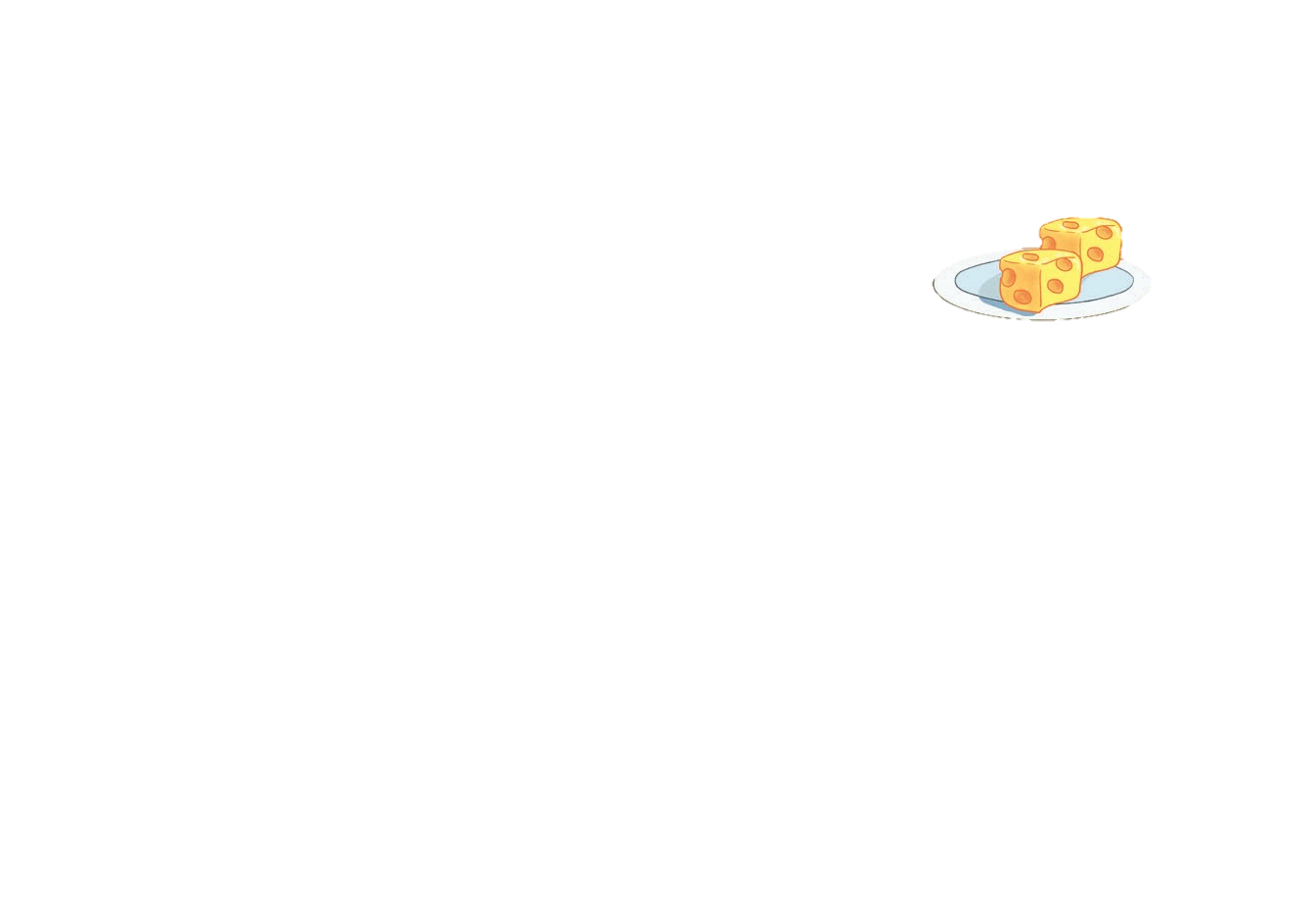 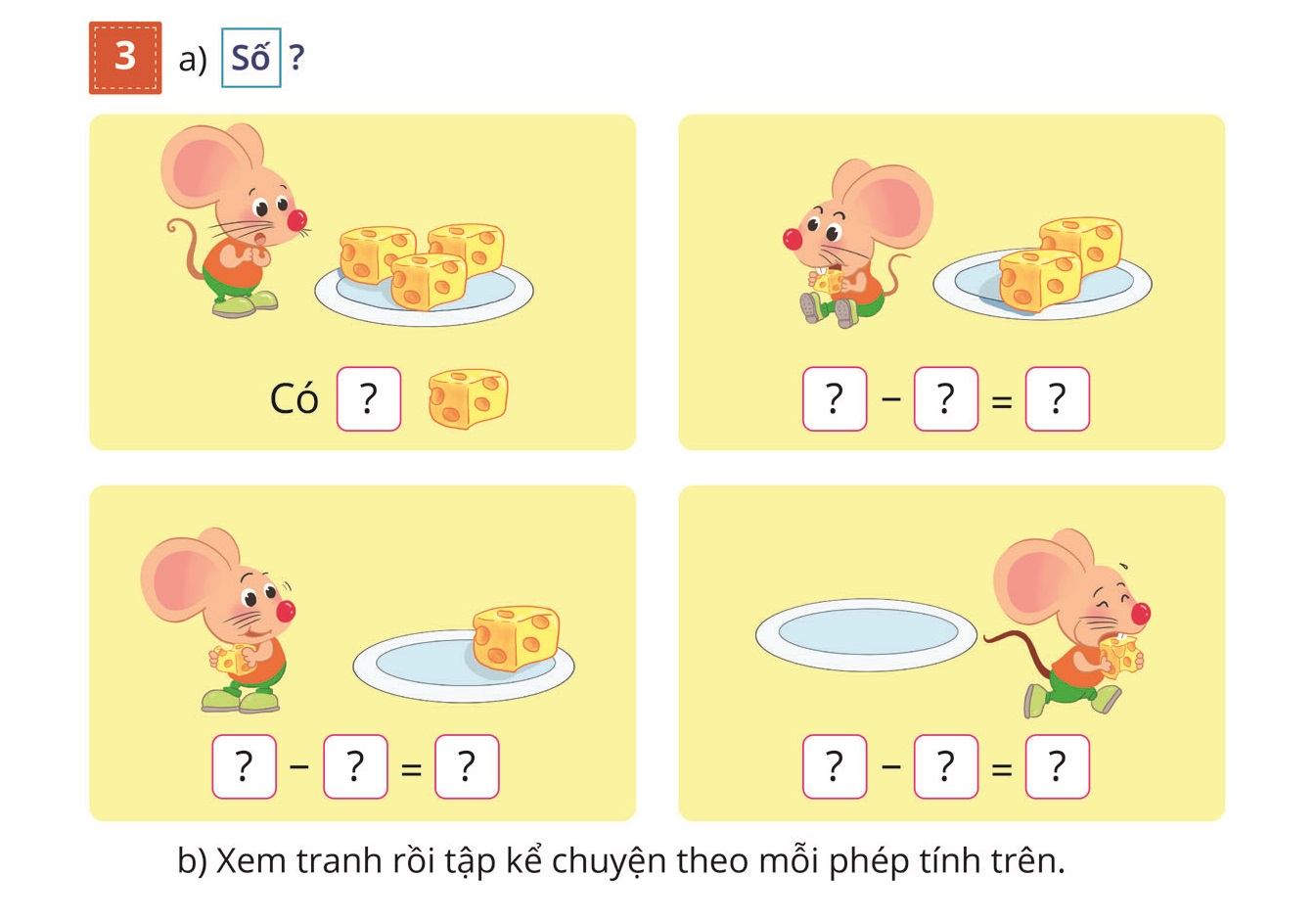 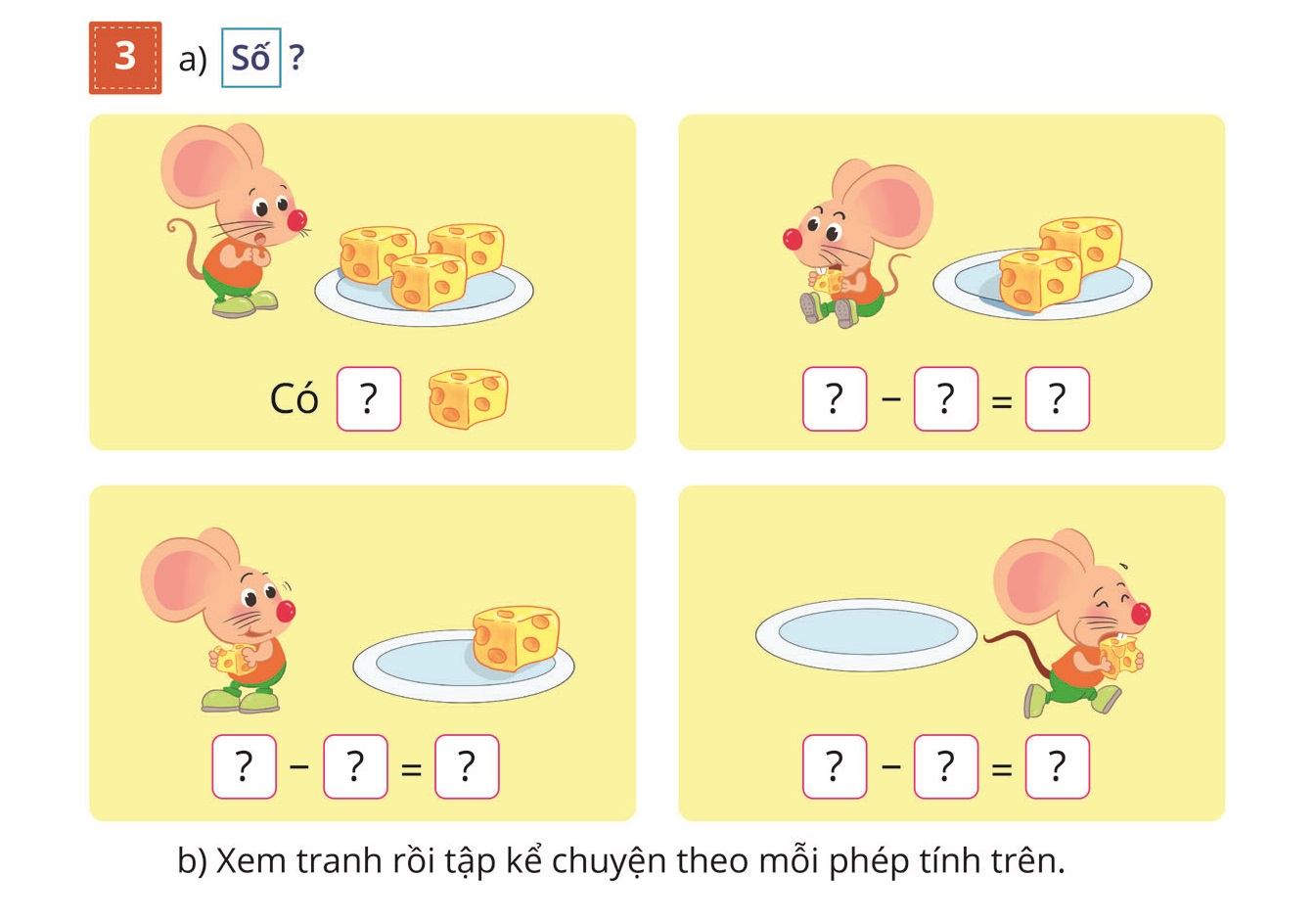 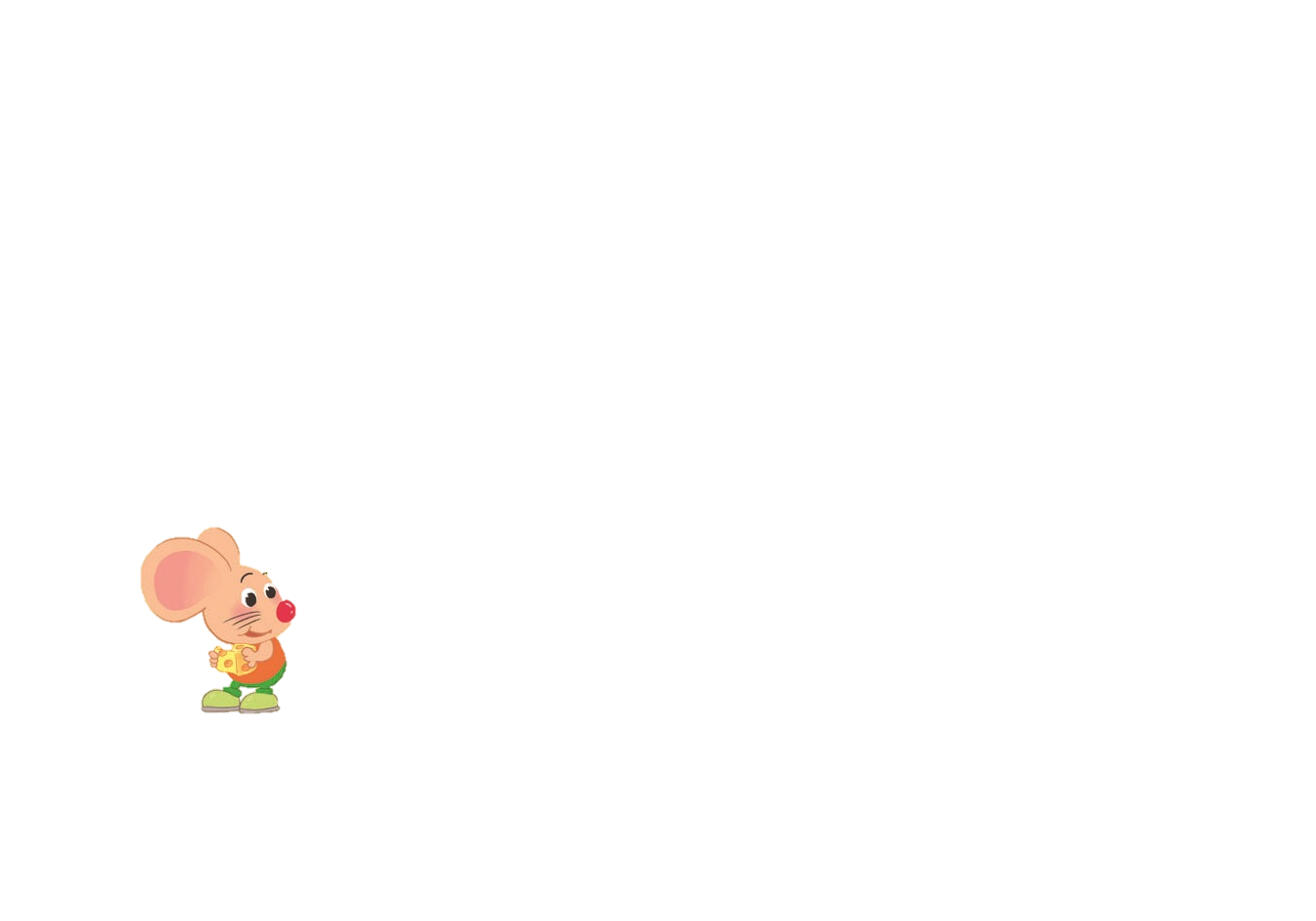 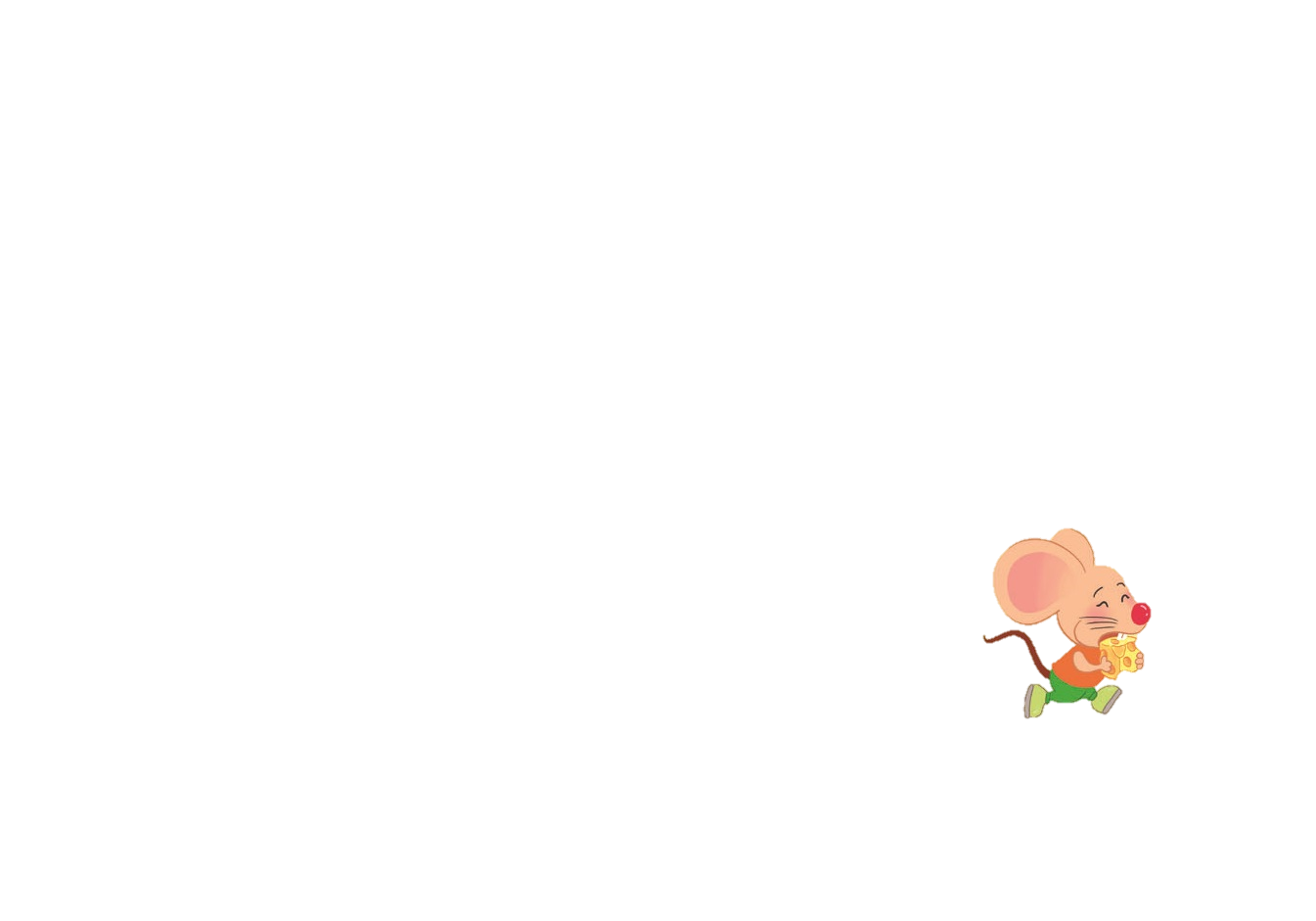 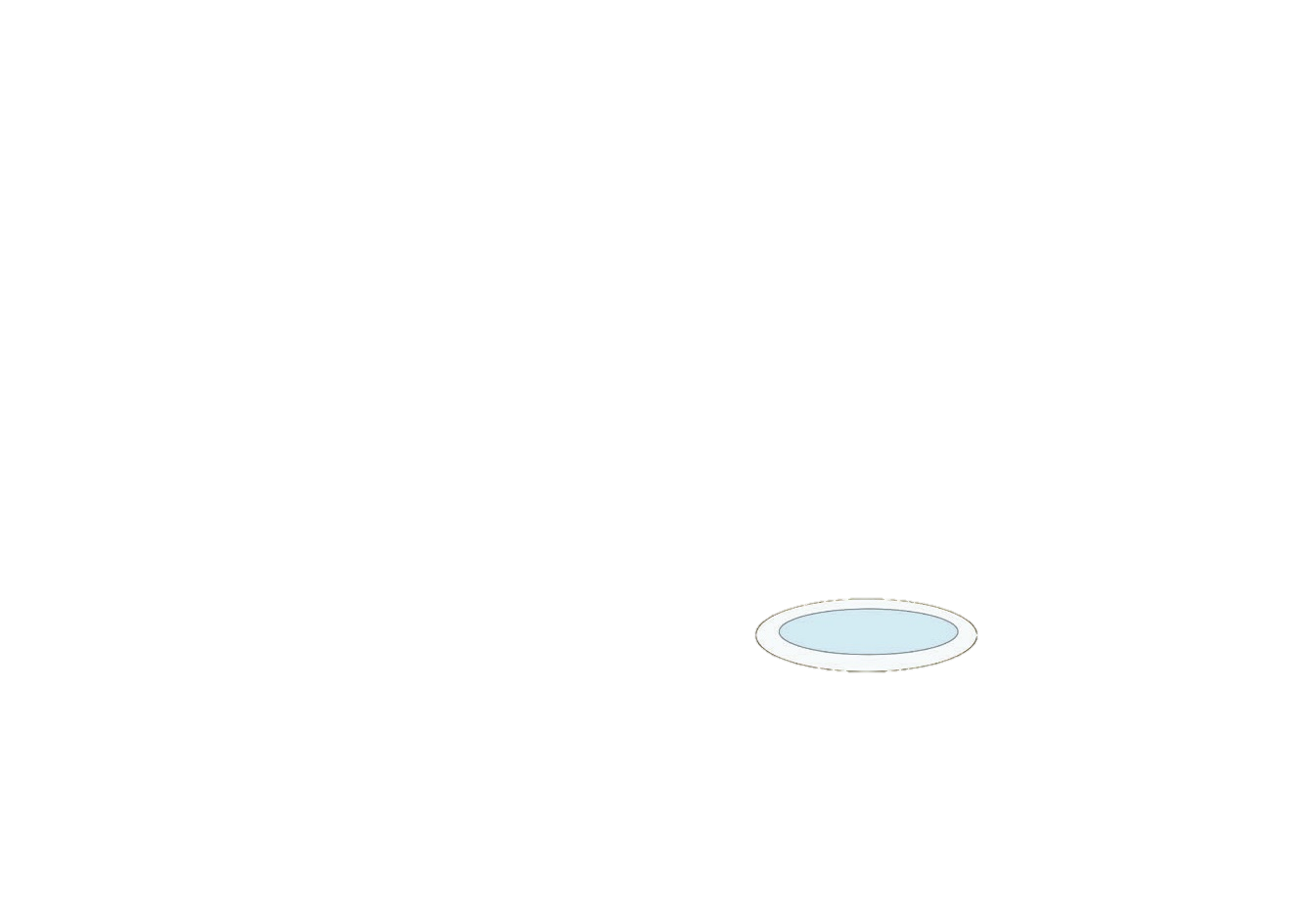 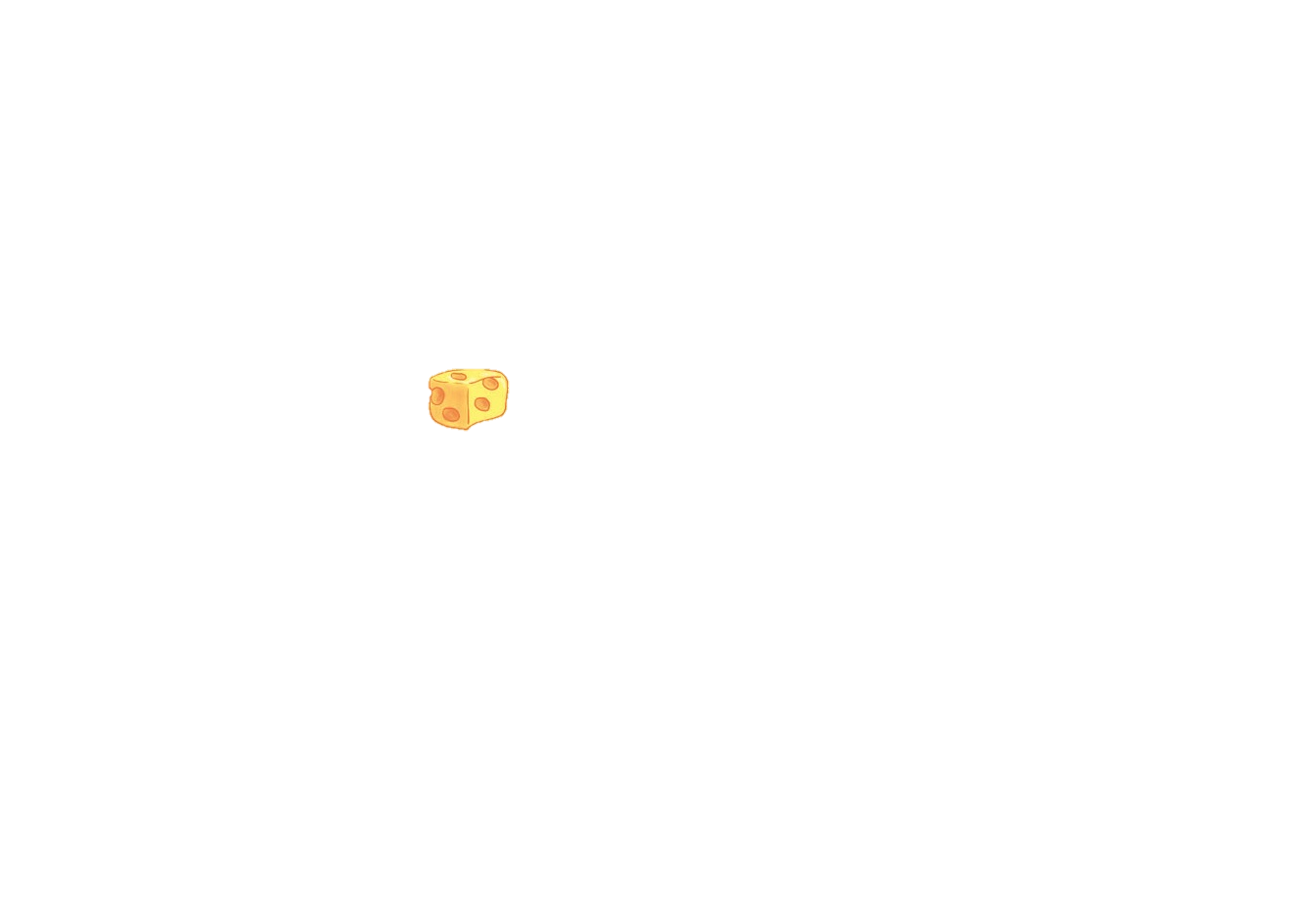 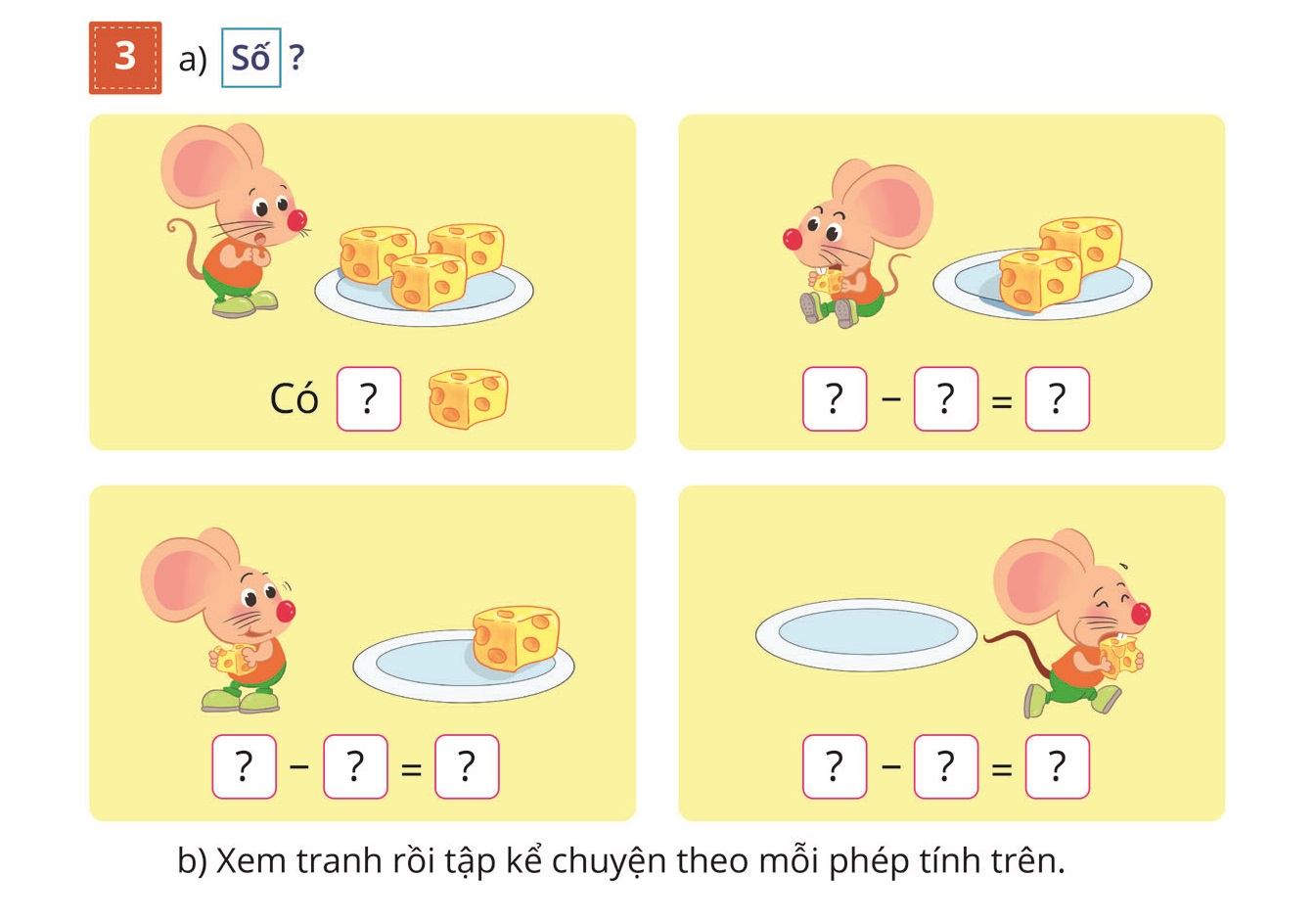 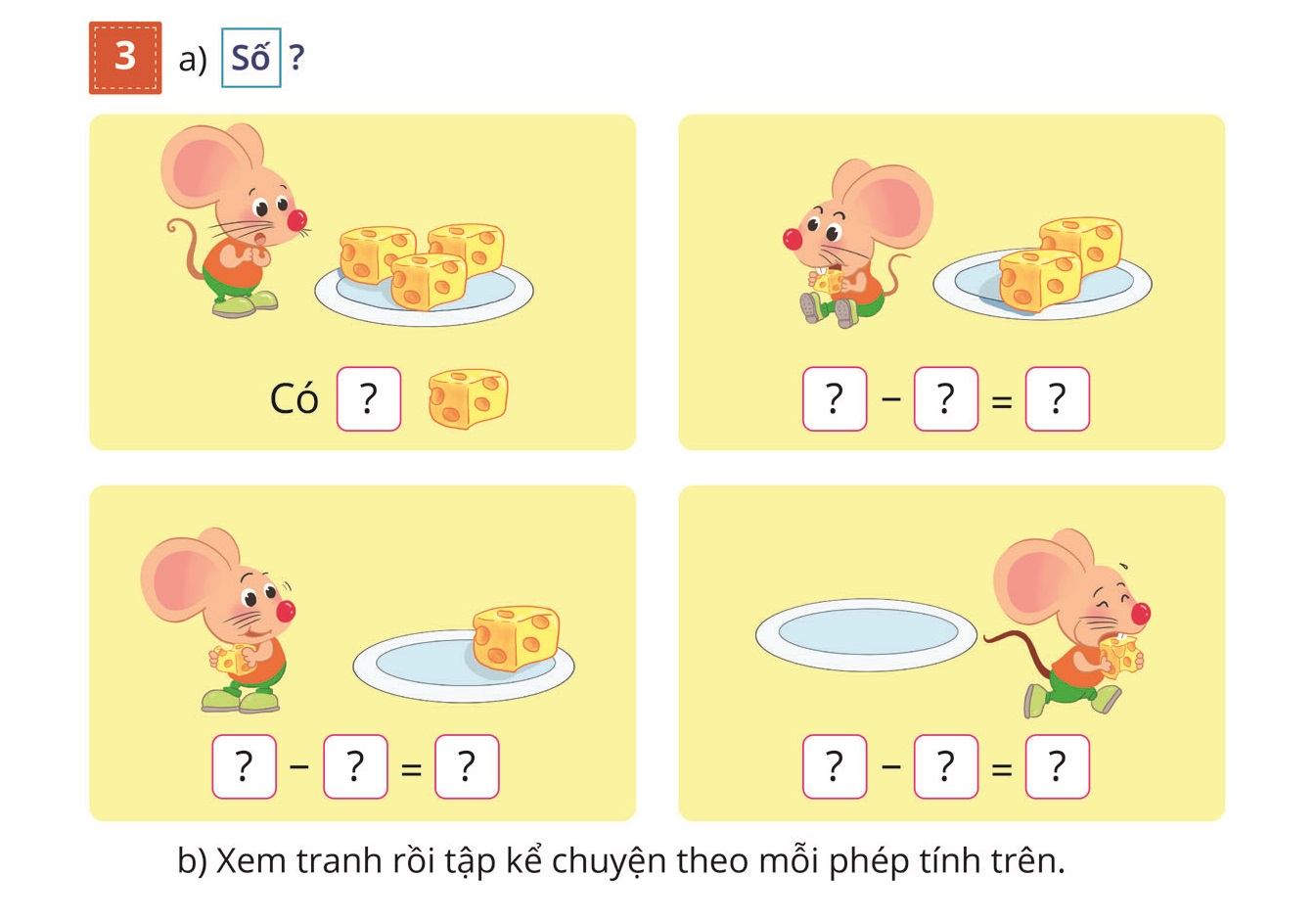 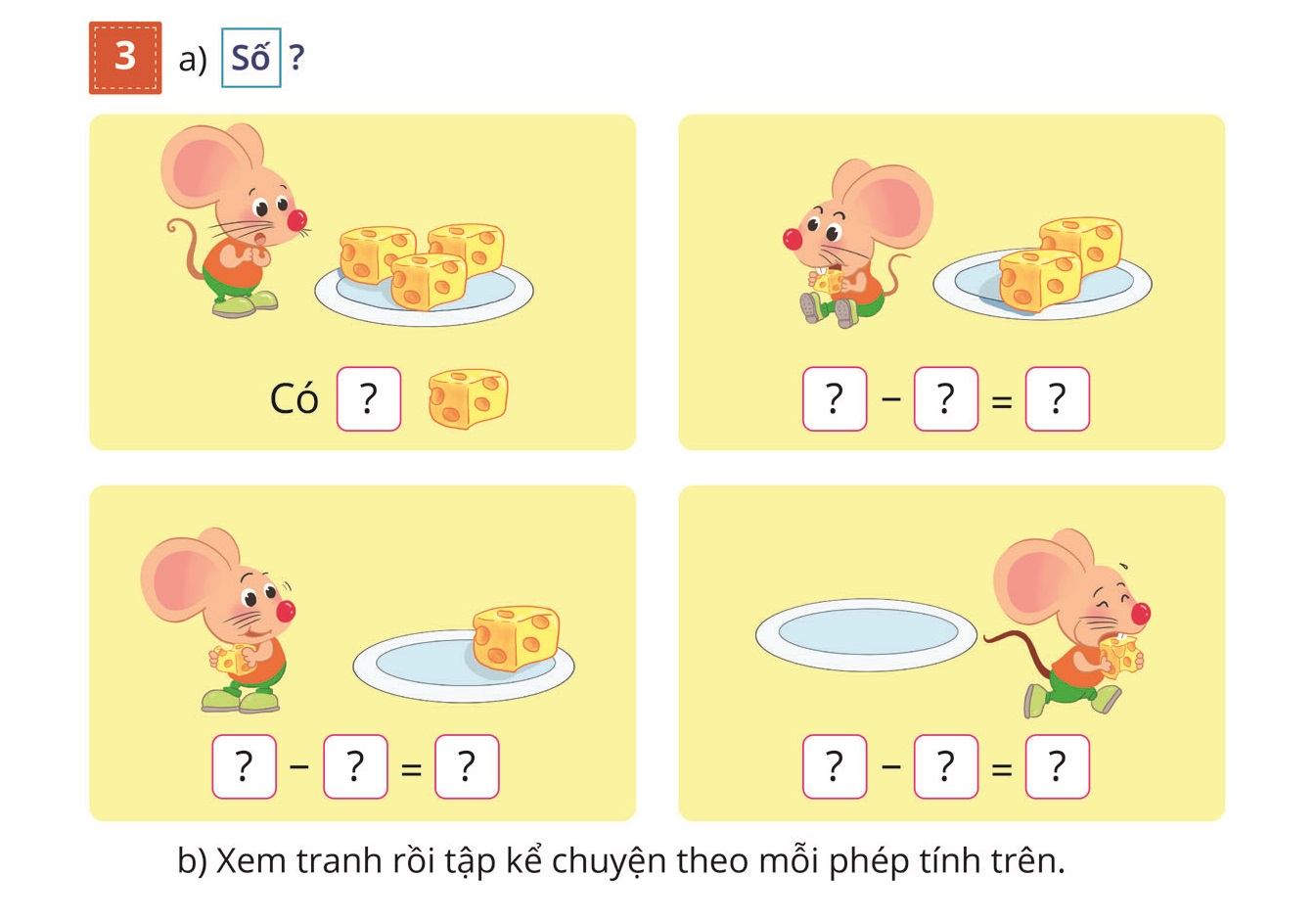 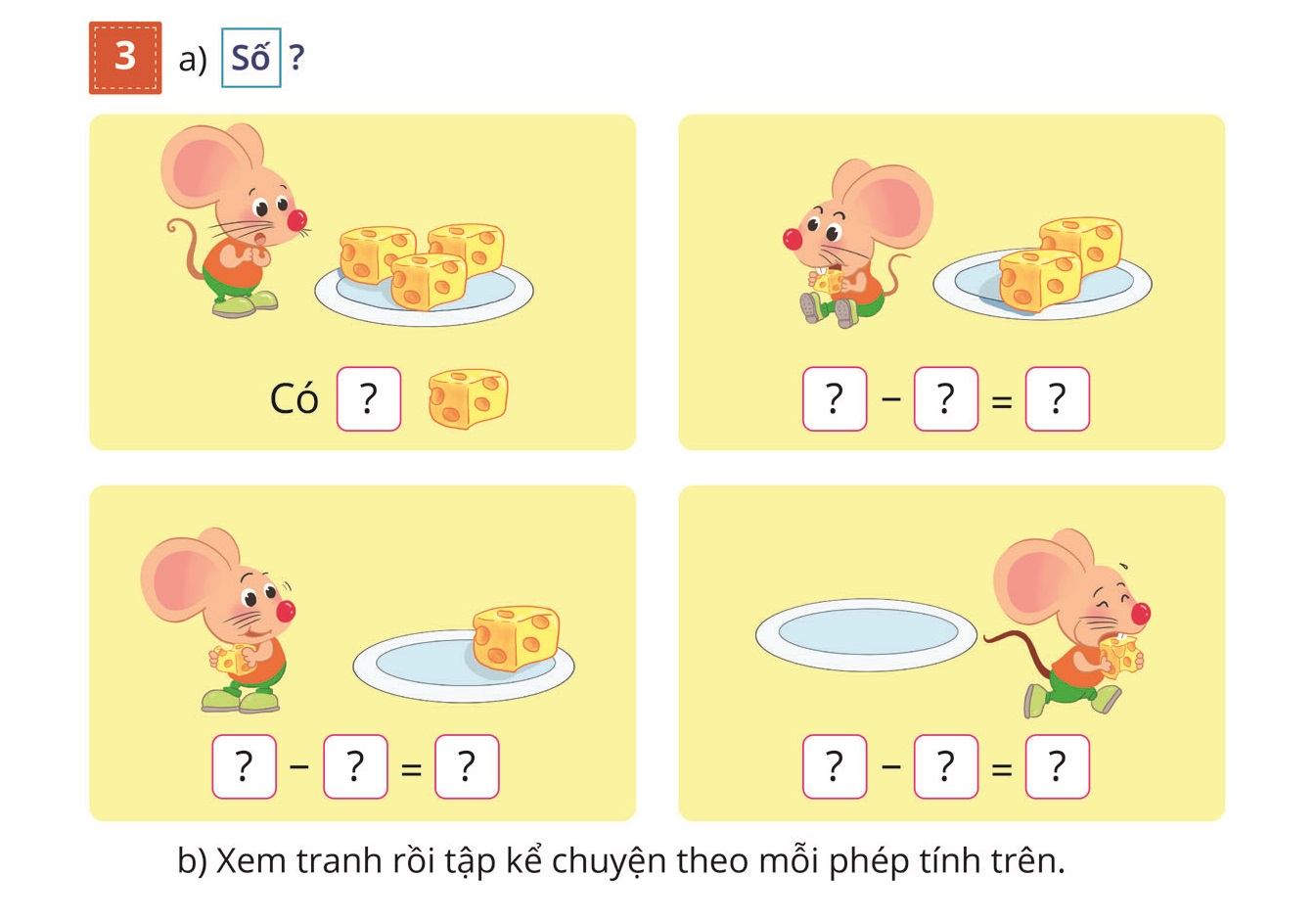